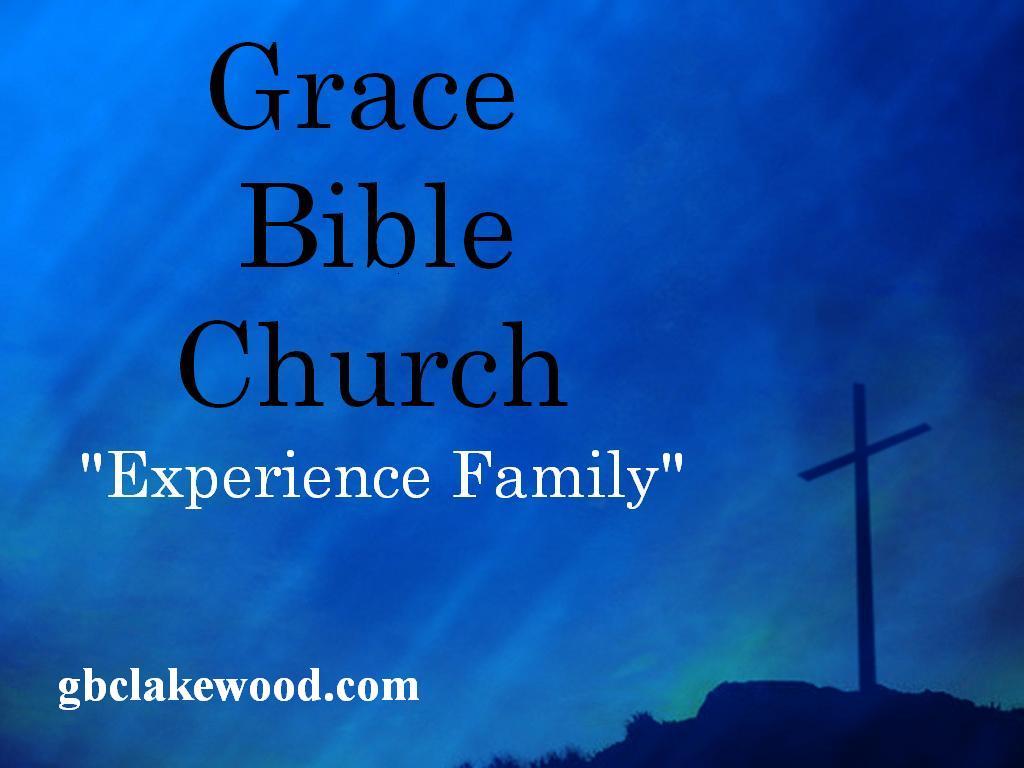 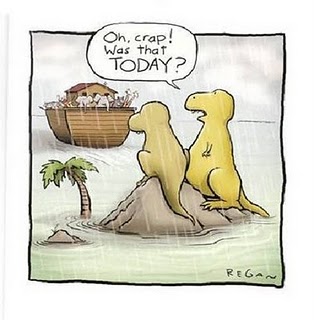 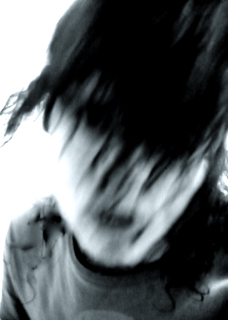 ARE THESE PEOPLE SAFE?
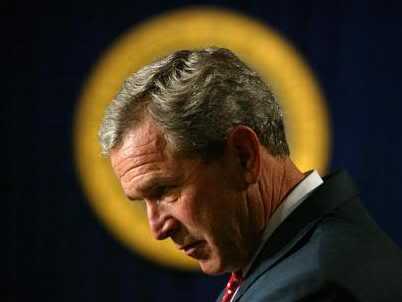 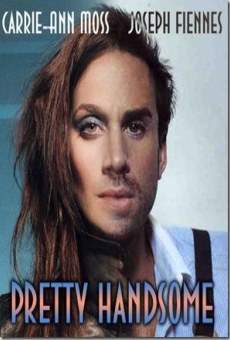 DO YOU AGREE?
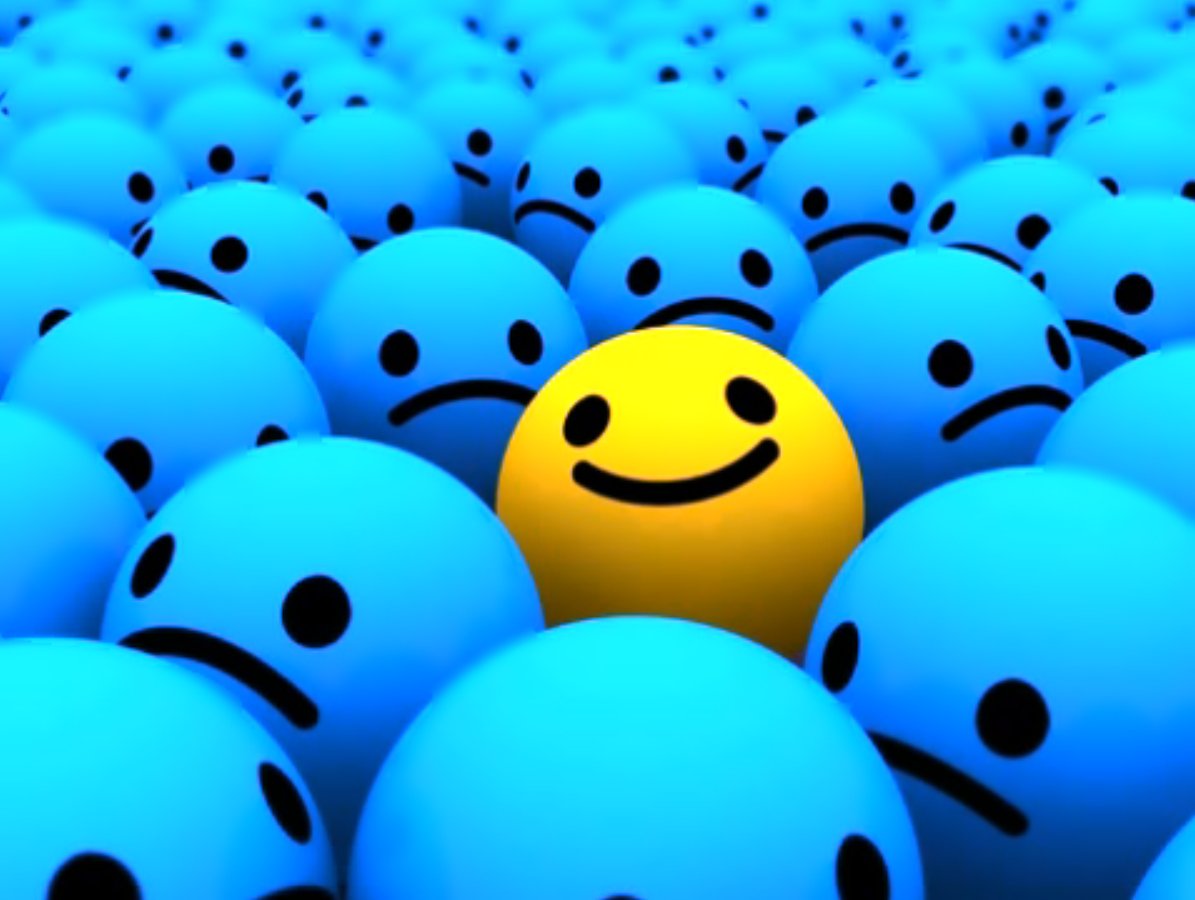 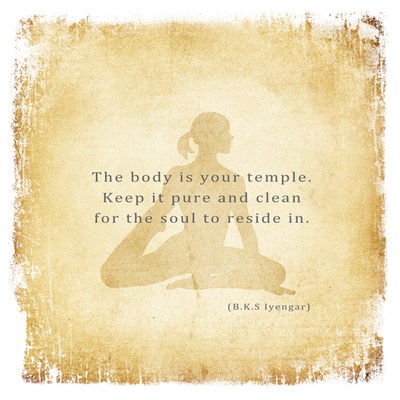 Romans 8:28  “And we know that to them that love God, all things work together unto good, to such as, according to his purpose, are called to be saints.”
Law of Conversion
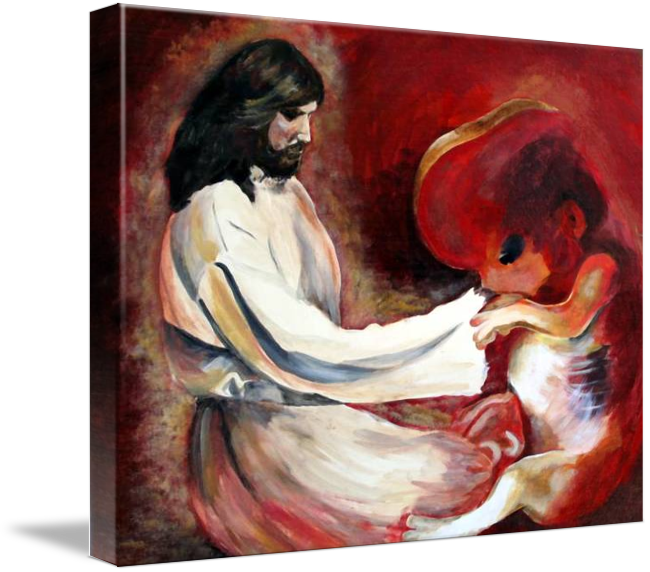